Муниципальный конкурс общественно значимых педагогических инноваций в сфере общего, дошкольного и дополнительного образования муниципального образования город-курорт Геленджик
«Методические рекомендации 
по организации экспериментальной
 работы на уроках физики 
и во внеурочное время»
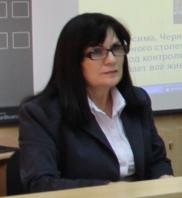 Петросян Ольга Рафиковна
Учитель физики и математики МАОУ СОШ №12 города-курорта Геленджик
Стаж педагогической работы—32 года
Призер конкурса «Учитель года Геленджика –2012», призер Всероссийский конкурса профессионального мастерства педагогов  «Мой лучший урок»
«Радость видеть и понимать  есть самый прекрасный дар природы».
Альберт Эйнштейн
.  Учебный эксперимент - это средство обучения в виде специально организованных и проводимых учителем и учеником опытов.

Цели учебного эксперимента:
Решение основных учебно – воспитательных задач;
Формирование и развитие познавательной и мыслительной деятельности;
Политехническая подготовка;
Формирование научного мировоззрения обучающихся.
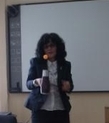 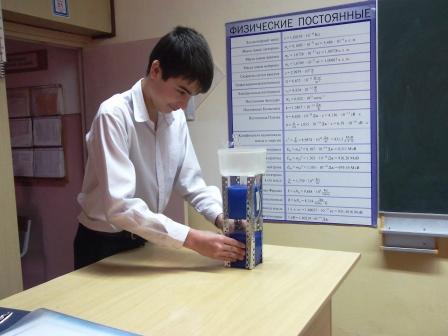 Демонстрационный
 опыт
Лабораторная 
работа
Физический 
эксперимент
Домашние 
экспериментальные 
задания
Экспериментальные 
задачи
Создание действующих
моделей, приборов, 
машин и механизмов
Учебные  физические эксперименты 
можно объединить в следующие группы:
Демонстрационный эксперимент, являясь средством наглядности, способствует организации восприятия учащимися учебного материала, его пониманию и запоминанию; позволяет осуществить политехническое обучение учащихся; способствует повышению интереса к изучению физике и созданию мотивации учения. При демонстрации эксперимента важно, чтобы обучающиеся сами могли объяснить увиденное явление и методом мозгового штурма пришли к общему выводу. Я часто применяю этот метод при объяснении нового материала. Использую также видеофрагменты с опытами без звукового сопровождения по изучаемой теме и прошу объяснить увиденное явление. Потом предлагаю послушать звуковое сопровождение и найти ошибку в своих рассуждениях.
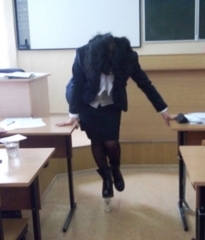 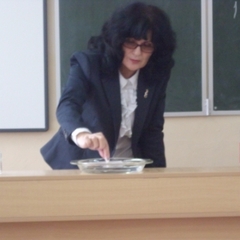 При выполнении лабораторных работ учащиеся получают опыт самостоятельной экспериментальной деятельности, у них   вырабатываются такие важные личностные качества, как аккуратность в работе с приборами; соблюдение чистоты и порядка на рабочем месте, в записях, которые делаются во время эксперимента, организованность, настойчивость в получении результата. У них формируется определенная культура умственного и физического труда.
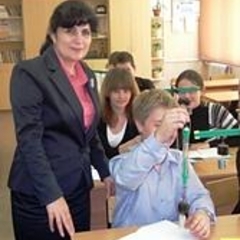 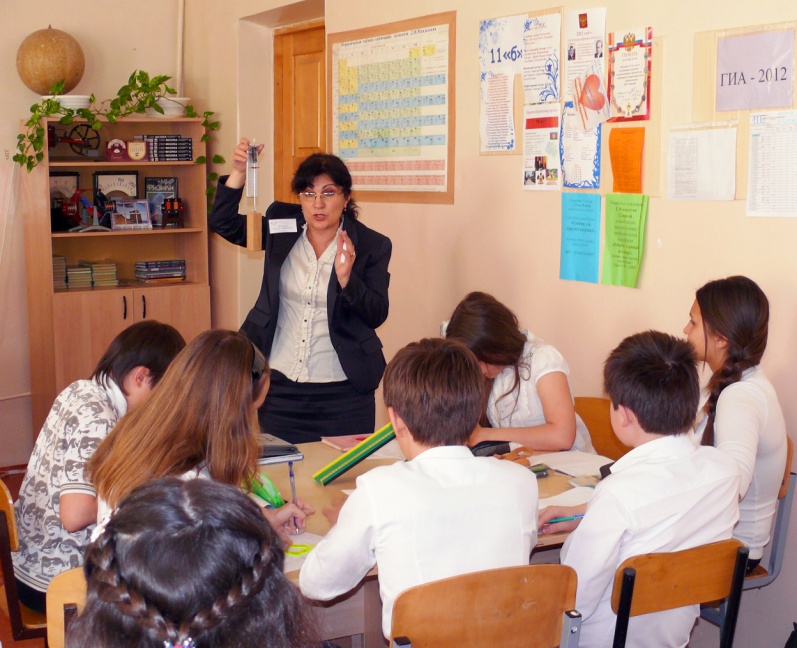 Домашние экспериментальные задания и лабораторные работы выполняются учащимися дома без непосредственного контроля со стороны учителя за ходом работы. Экспериментальные работы этого вида формируют у учащихся: - умения наблюдать физические явления в природе и в быту; - умения выполнять измерения с помощью измерительных средств, использующихся в быту; - интерес к эксперименту и к изучению физики; - самостоятельность и активность. Для того чтобы ученик мог провести дома лабораторную работу учитель должен провести подробный инструктаж и дать четкий  алгоритм действий ученику.
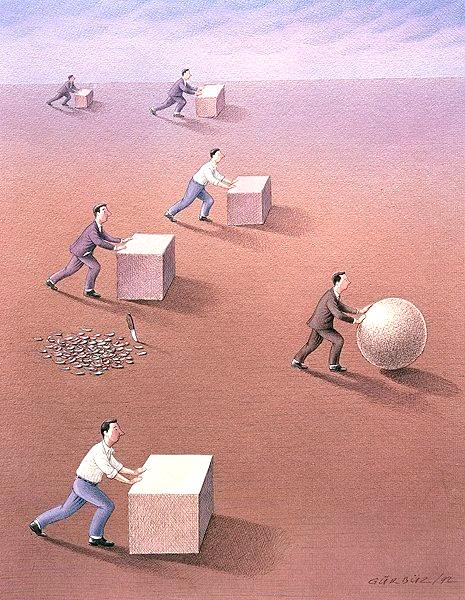 Экспериментальные задачи представляют собой задания, данные  в которых учащиеся получают из опытных условий. По специальному алгоритму учащиеся собирают опытную установку, выполняют измерения  и результаты измерений используют в решении задачи.
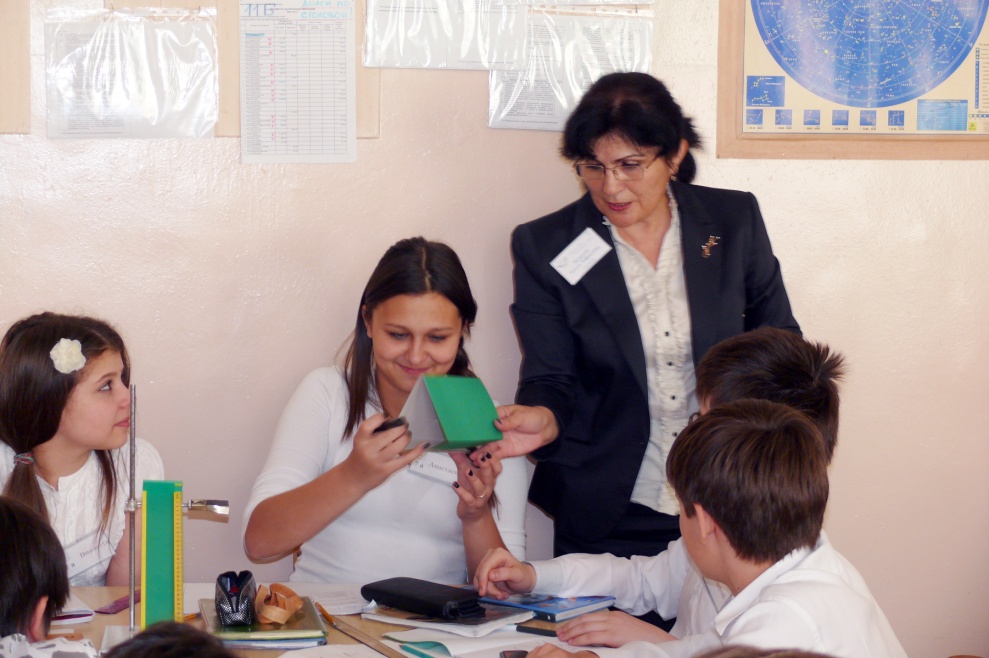 Создание действующих моделей приборов, машин и механизмов. Ежегодно в школе в рамках недели физики я провожу конкурс изобретателей, на который учащиеся представляют все свои изобретательские идеи. Предварительно на уроке они демонстрируют свою  работу и объясняют, какие физические явления и законы положены в основу этого изобретения. К работе учащиеся очень часто привлекают своих родителей, и это становится своего рода семейным проектом. Такой вид работы несет в себе большой воспитательный эффект.
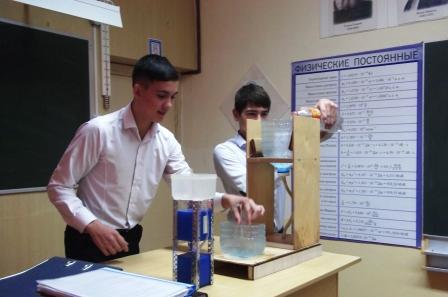 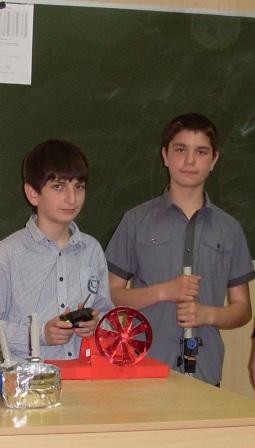 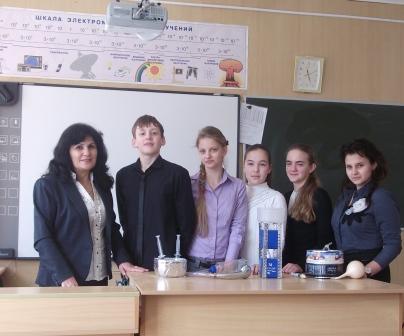 Структура физического эксперимента
Наблюдение
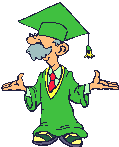 Измерение и запись результатов
Теоретический анализ и математическая обработка результатов измерений
Выводы
Проводя любой эксперимент, необходимо помнить о требованиях, предъявляемых к эксперименту.Требования к эксперименту:
Наглядность;
Кратковременность;
Убедительность, доступность, достоверность;
Безопасность.
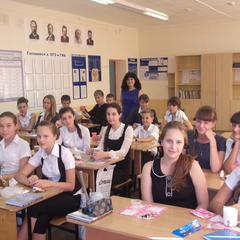 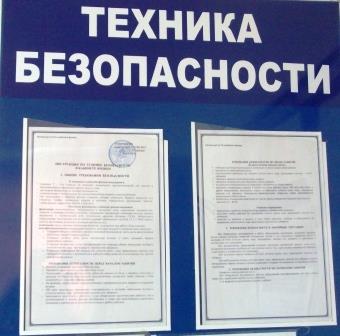 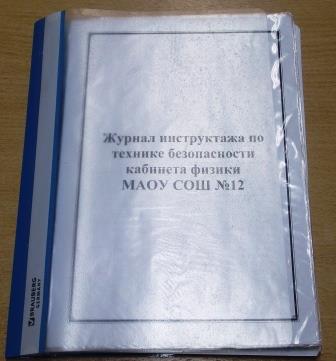 Применение экспериментальных заданий на уроках и во внеурочное время в качестве домашних заданий привело к повышению познавательной активности учащихся, повысило интерес к изучению физики.
Мониторинг качества обученности учащихся
(учитель Петросян О.Р.)
Участие в олимпиадах и конкурсах  по физике за 4 года
«Детство ребенка - не период подготовки    к   будущей жизни, а полноценная жизнь.  Следовательно, образование должно базироваться не на тех знаниях, которые  когда-нибудь в будущем ему пригодятся, а на том, что остро необходимо ребенку сегодня, на проблемах его реальной жизни»  (Джон Дьюи).
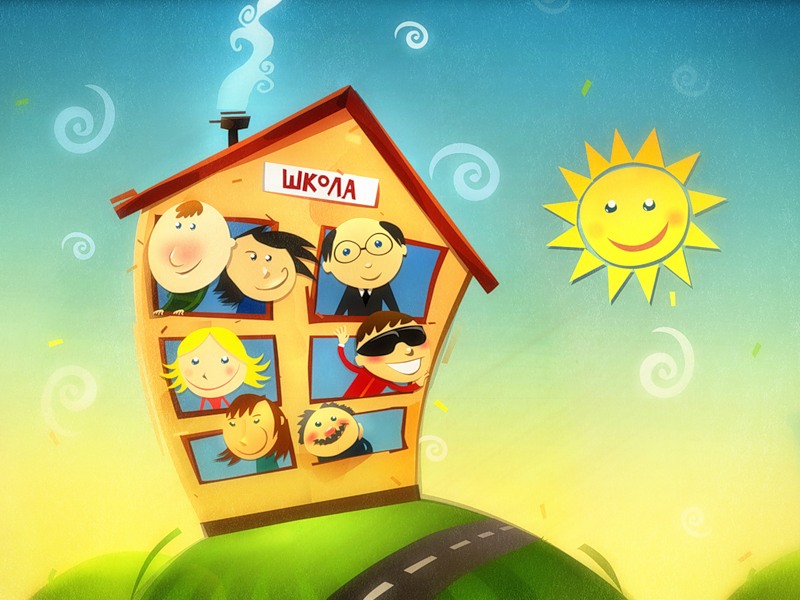 Систематическая и целенаправленная работа по формированию умений и навыков экспериментальной работы дает возможность уже на начальном этапе изучения физики приобщить обучающихся  к научному поиску, научить излагать свои мысли, вести публичную дискуссию, отстаивать собственные выводы. А значит сделать обучение более эффективным и отвечающим современным требованиям.
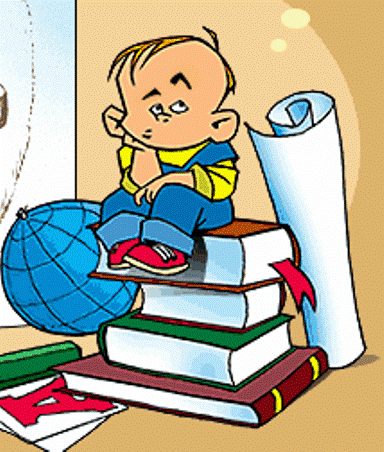 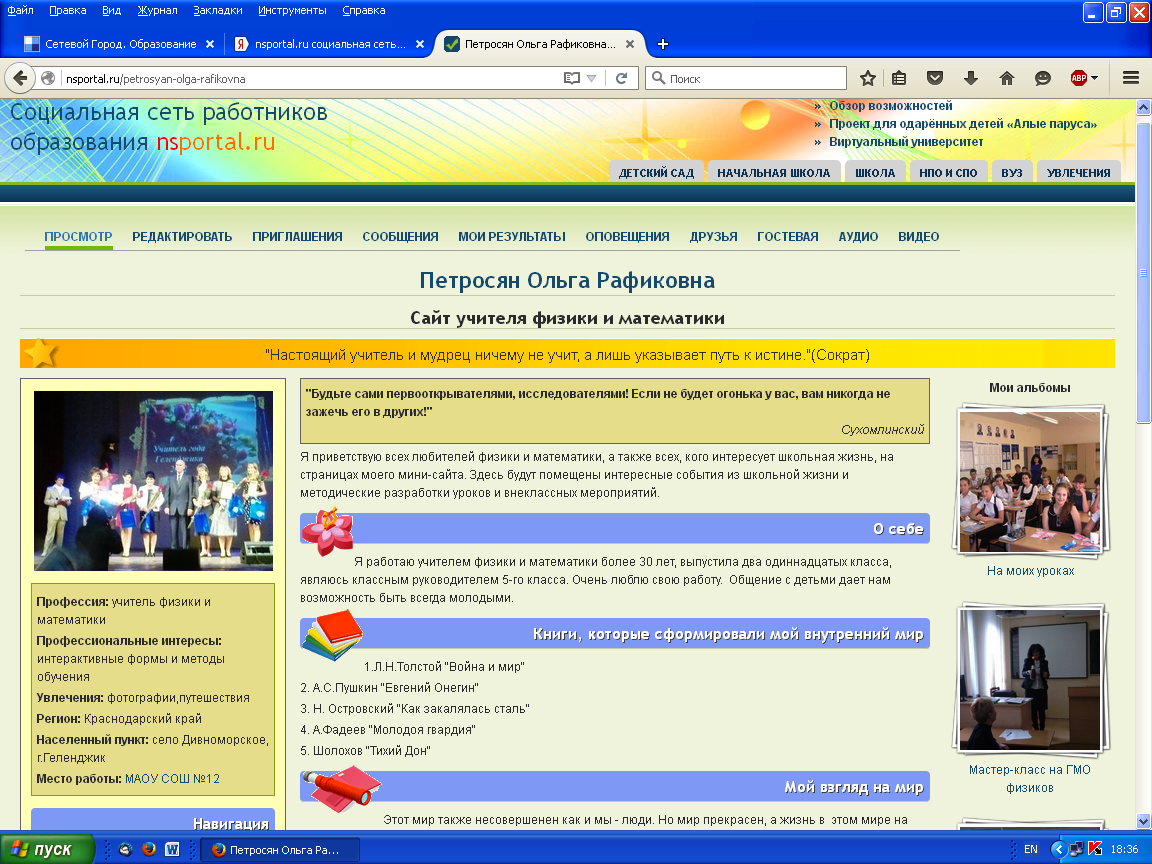 "Будьте сами первооткрывателями, исследователями! Если не будет огонька у вас, вам никогда не зажечь его в других!"                 Сухомлинский В.А.
Спасибо 
за внимание!
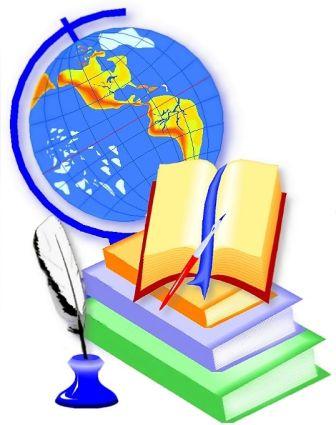